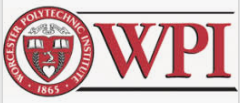 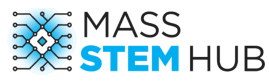 Pacing
Balance between covering content an student retention
Please Sign in
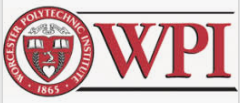 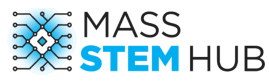 Steve Thering
PLTW Master Teacher 
Technology Education Teacher in Pittsford NY
Proud Father of 3
Varsity Ice Hockey Coach
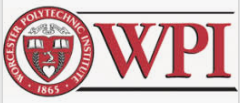 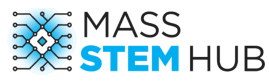 Do you need to cover everything in curriculum?
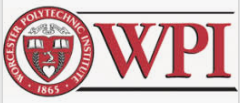 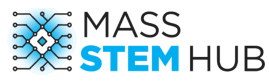 What do you trim?
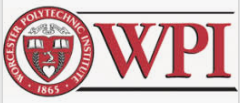 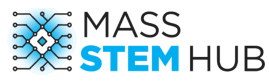 Where can you speed up Where do you slow down?
Ways to check for understanding
Formative vs Summative
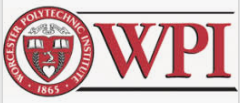 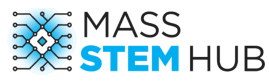 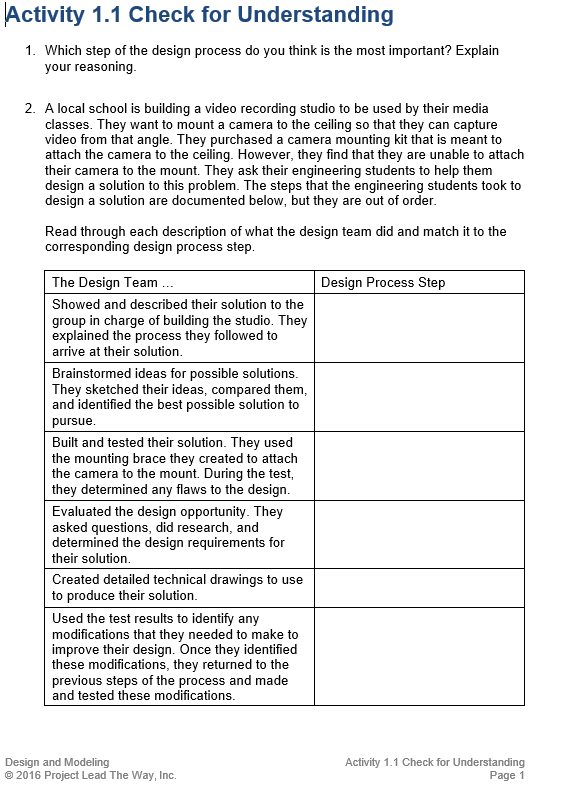 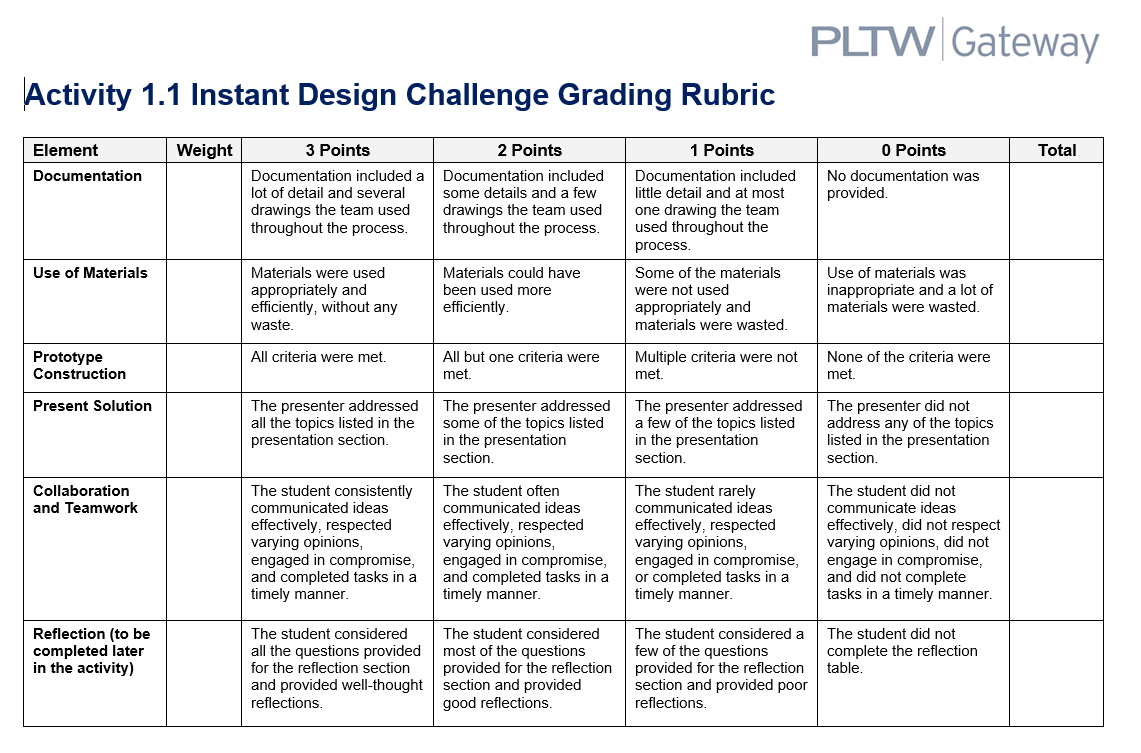 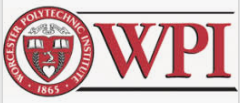 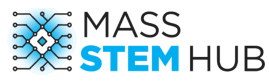 Breakouts
Questions to guide you: (breakup by course)
What do you use for formative?
Is this effective?
What do you use for summative?
Do you have any tips or tricks that work in your class
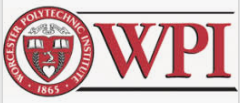 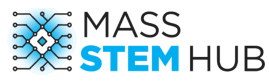 Large group share out
Do you have any tips or tricks that work in your class
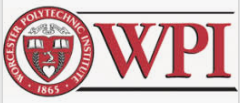 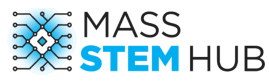 PLTW Pacing Guides
How accurate are they?
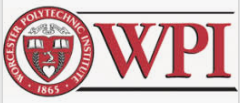 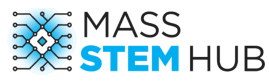 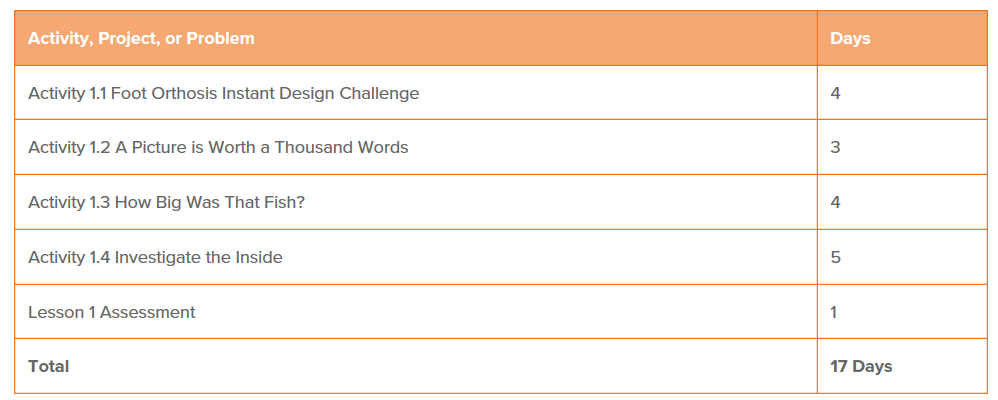 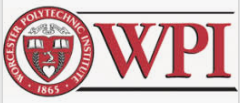 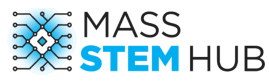 Bringing it home
When done effectively what does it look like?
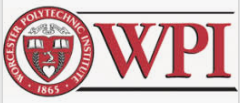 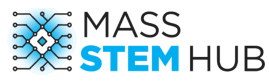 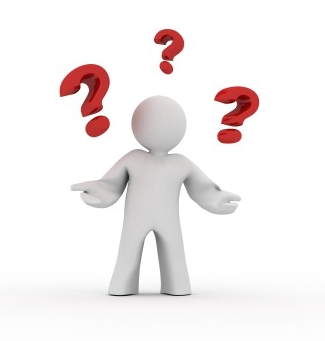 Rate this session in the conference app!
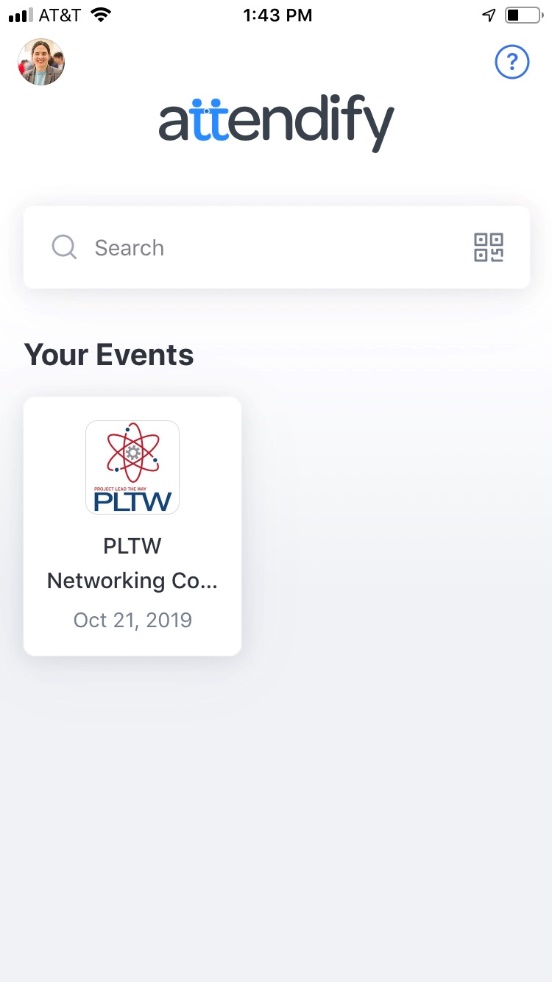 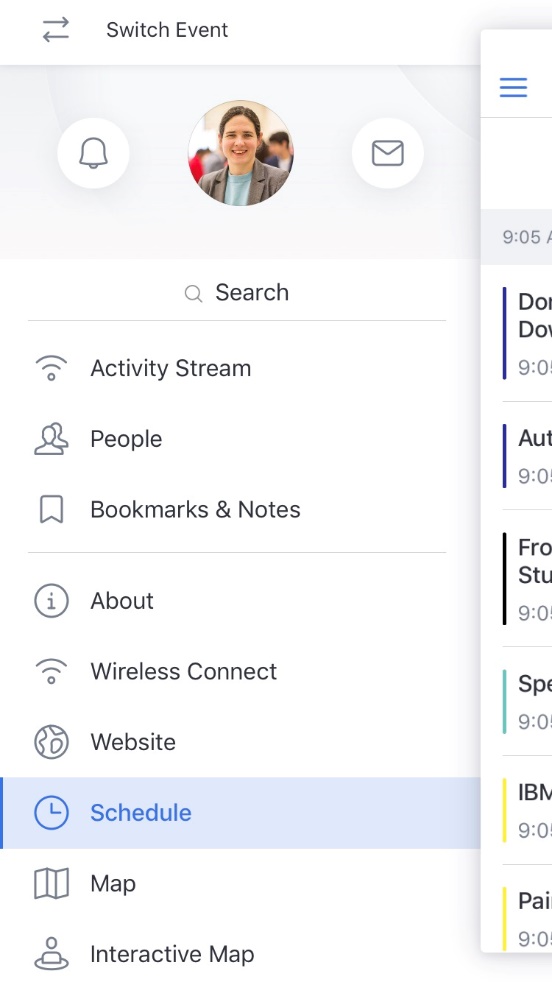 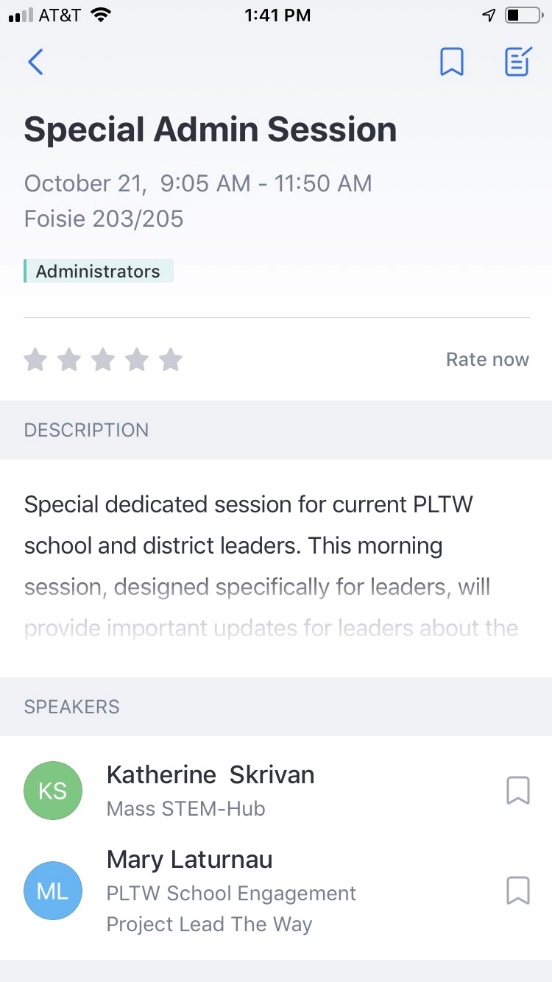 13